আজকের ক্লাসে সবাইকে
স্বাগতম
4/13/2022
1
শিক্ষক পরিচিতি
উৎপল বিশ্বাসসিনিয়র শিক্ষক (শরীরচর্চা)লখাইডাংগা মাধ্যমিক বিদ্যালয়মণিরামপুর, যশোর।
E-mail: utpal96mosiahati@gmail.com
মোবাইল নং- 01713923056
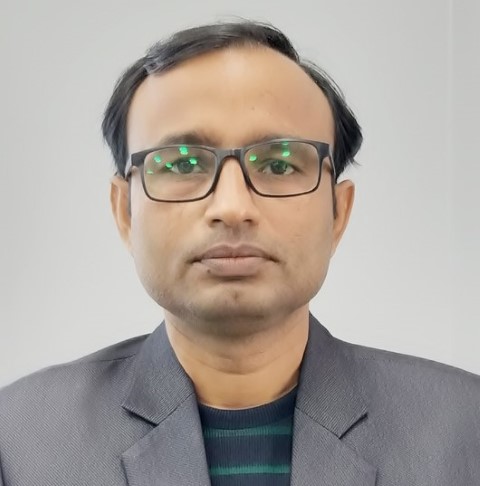 পাঠ শিরোনাম
08. Aquatic Flora : Phytoplankton
Pytoplankton এর শ্রেণিবিন্যাস
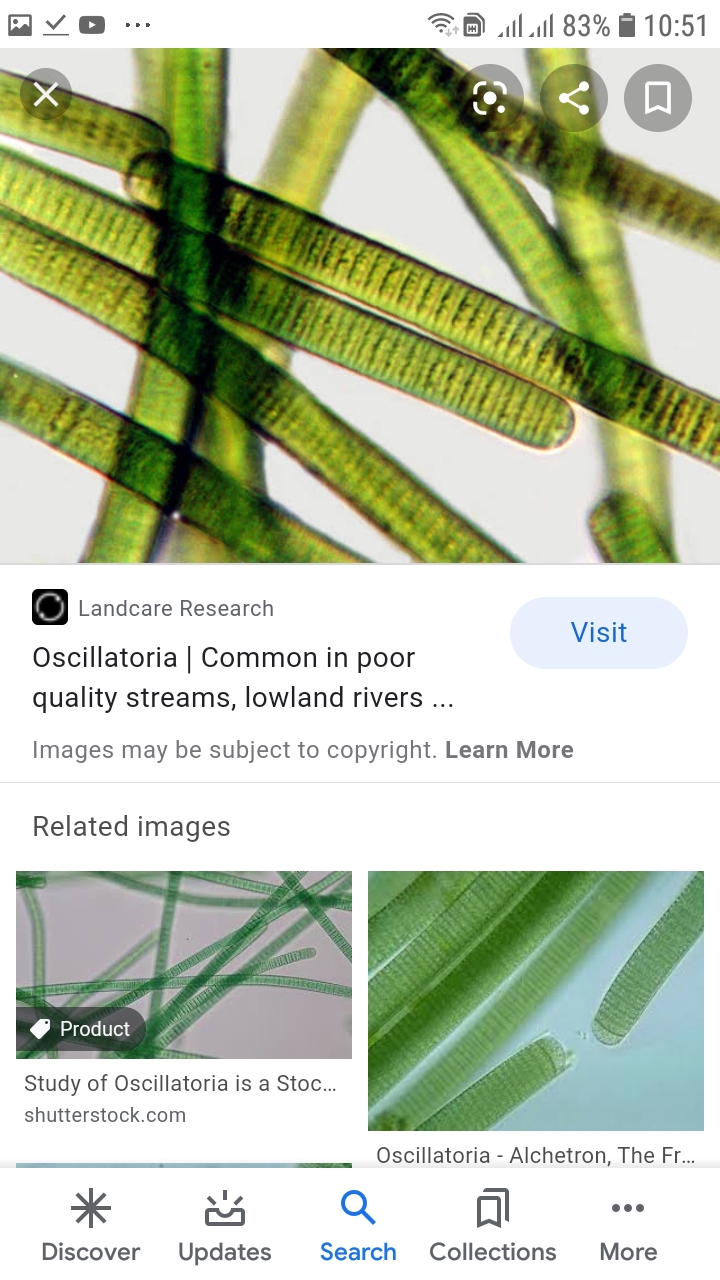 হ্রদের প্রকৃত plankton প্রধানত পাঁচ প্রকার
আকৃতির ভিত্তিতে
1. Macroplankton 
আকৃতি : > 500 µm (মা.মি.)
Oscillatoria
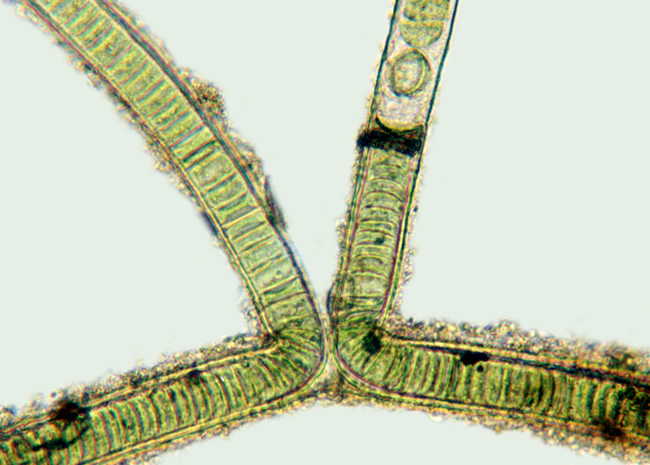 Scytonema
2. Microplankton
আকৃতি : 50 - 500 µm
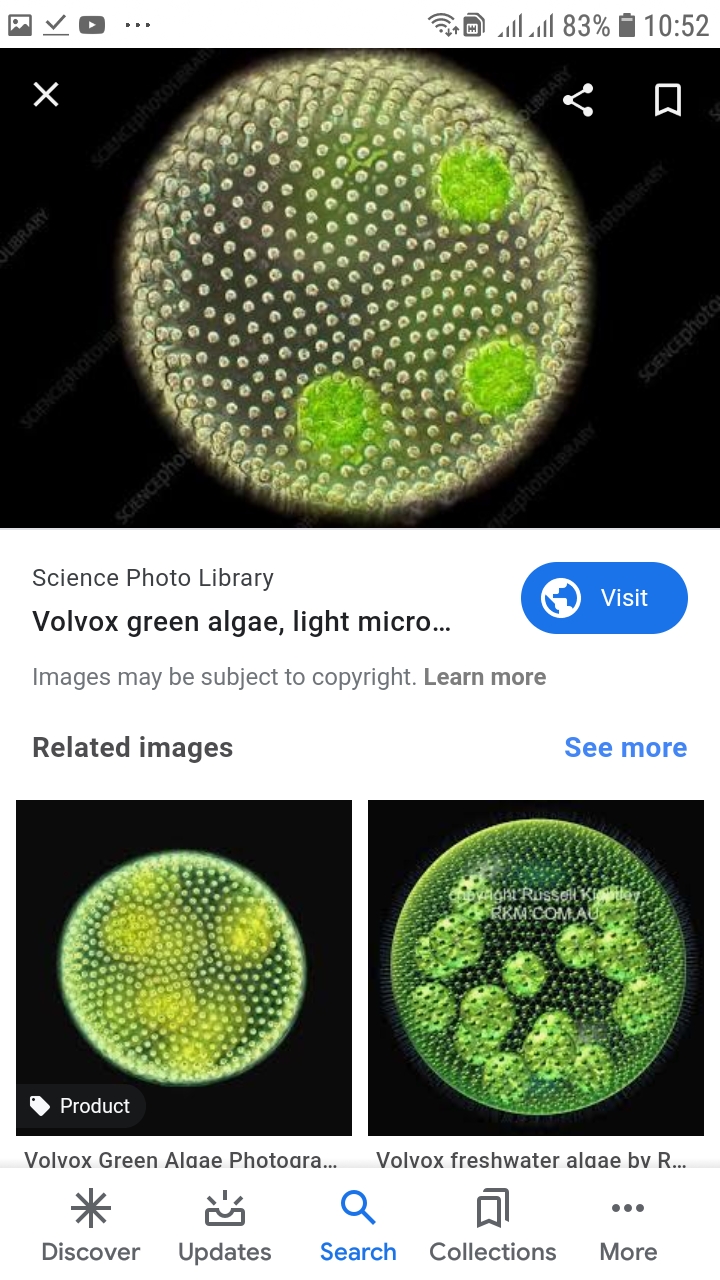 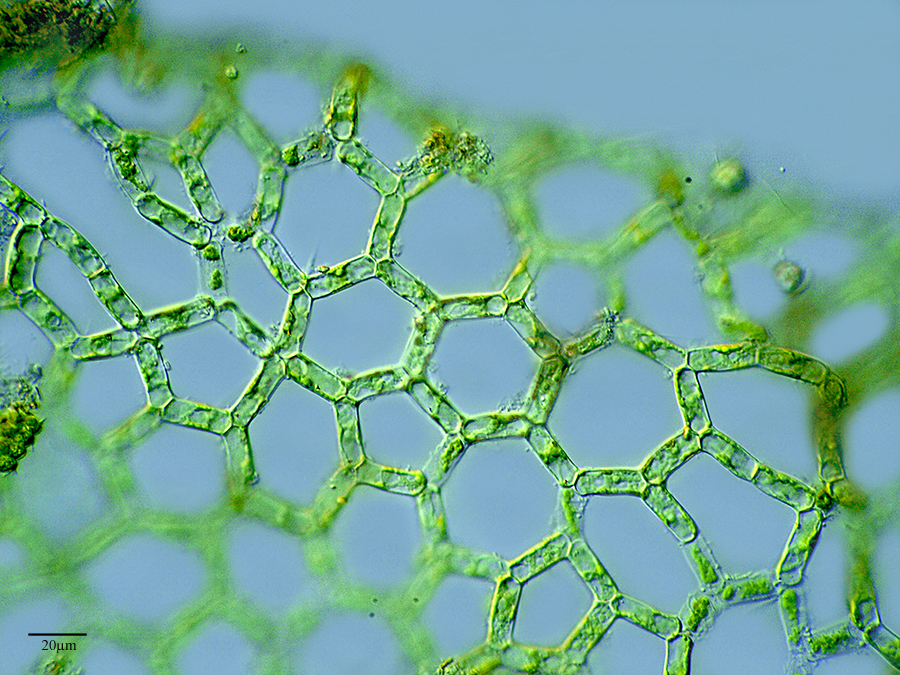 Hydrodicton
Volvox
3. Nanoplankton
আকৃতি :  10 – 50 µm
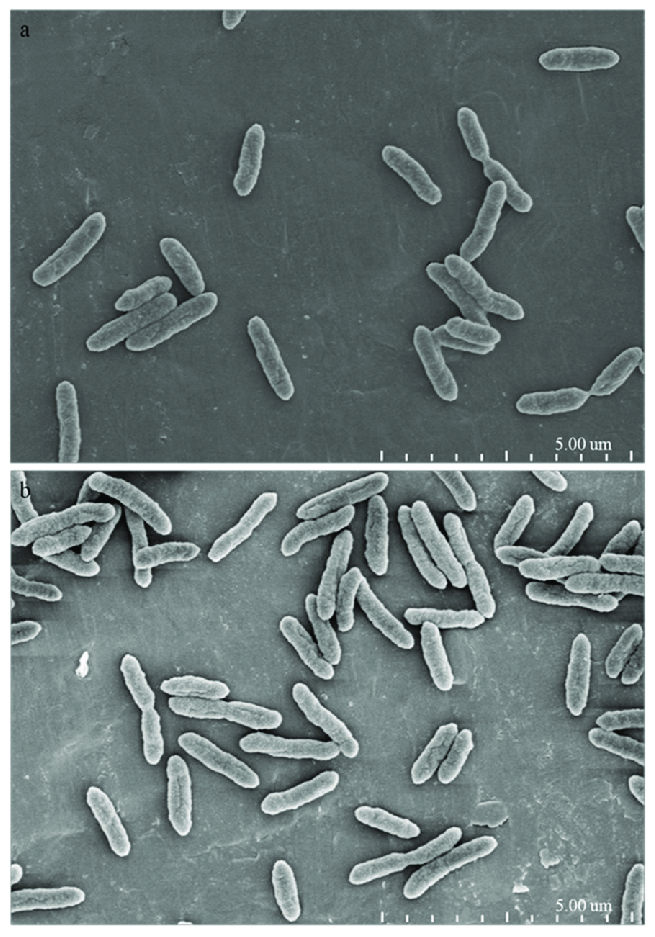 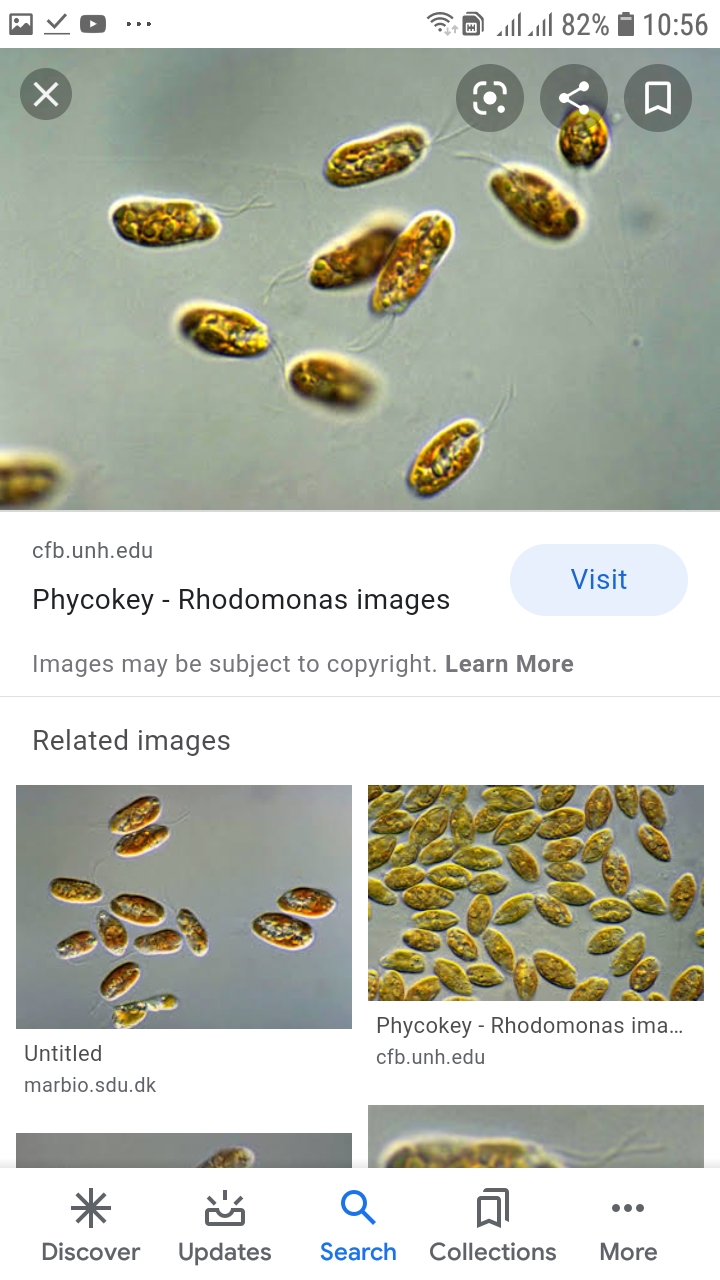 Xanthomonas
Rhadomonas
4. Ultraplankton
আকৃতি : 0.5 – 10 µm
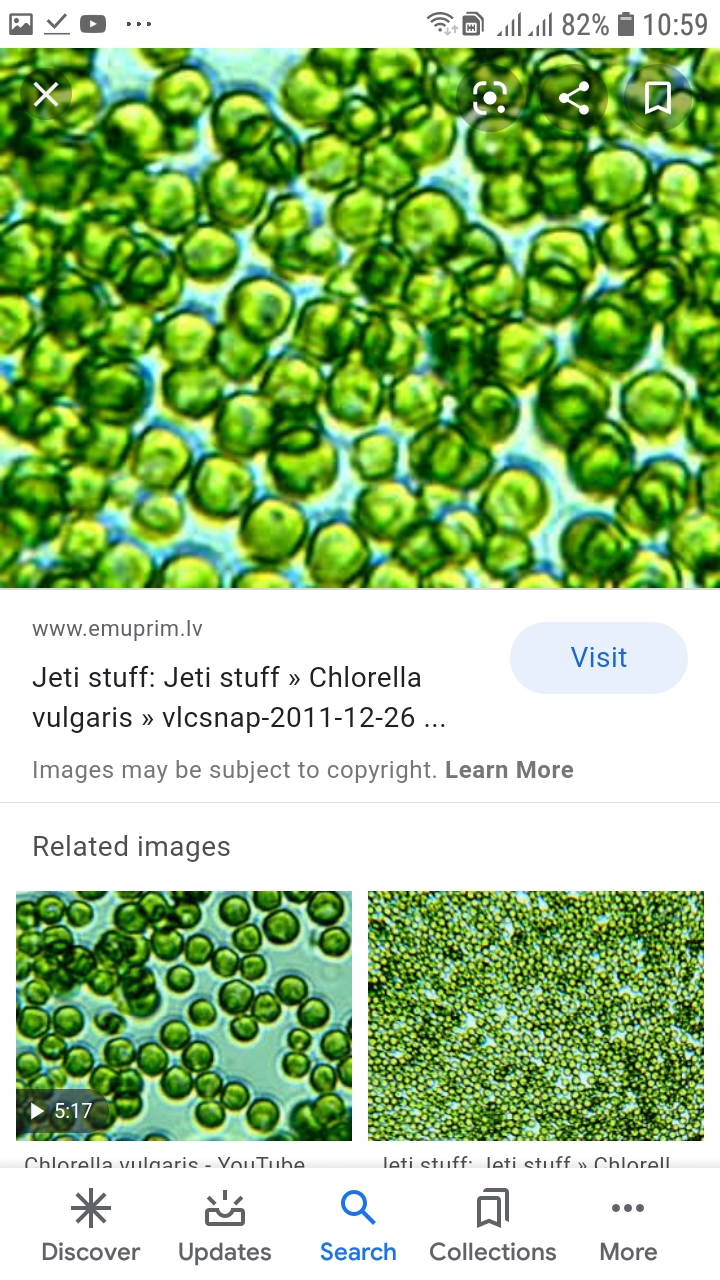 Chlorella
5. Pikoplankton
আকৃতি :  < 0.05 µm
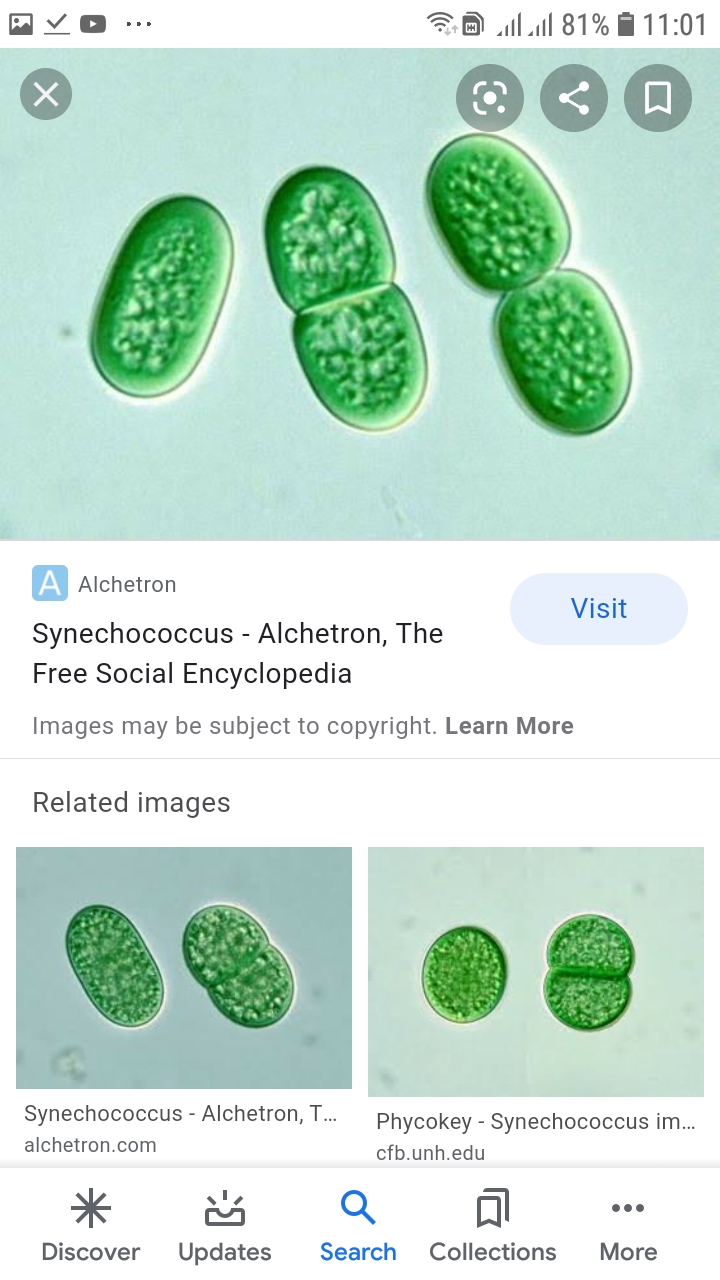 Synechococcus
আকারের ভিত্তিতে
এককোষী/কলোনীভূক্ত Phytoplankton (প্রধানত পাঁচ প্রকার)
1. Spherical 
টেনিস, গলফ্, ক্রিকেট বা ফুটবলের ন্যায় গোলাকার
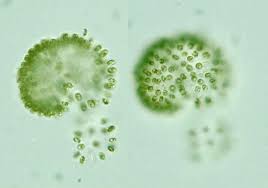 Coelosphaerium
2. Pyreform 
পেয়ারা/ন্যাসপতির ন্যায়
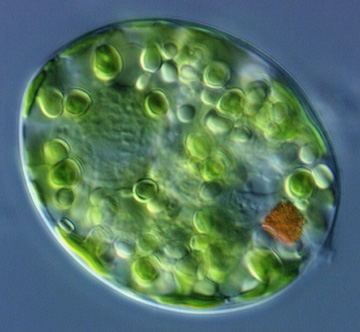 Trachelomonas
3. Cylindrical 
পিপা/বেলনাকার
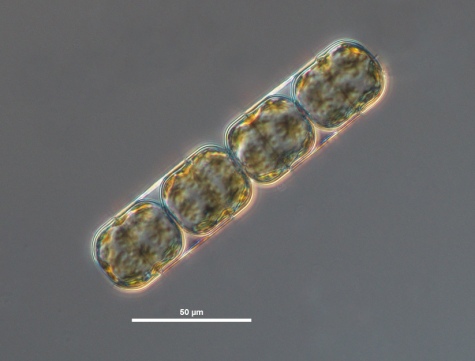 Melosiram
4. Ellipsoidal 
মাকু বা উপবৃত্তাকার
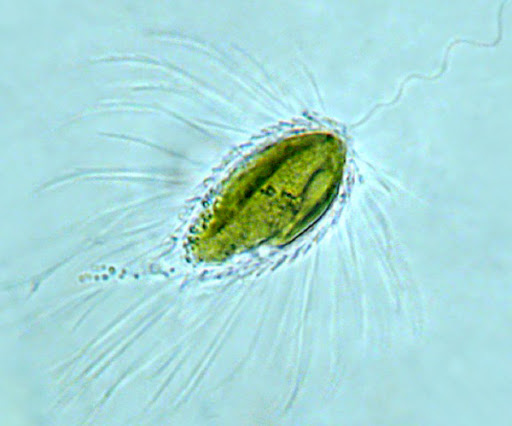 Mallomonas
5. Flattened
চাকতি বা থালার মতো
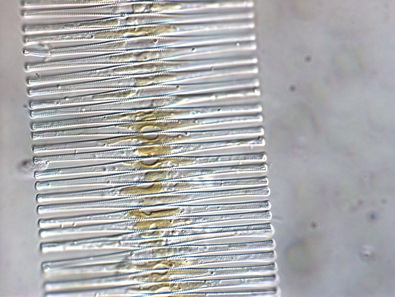 Fragilaria
ধন্যবাদ
17